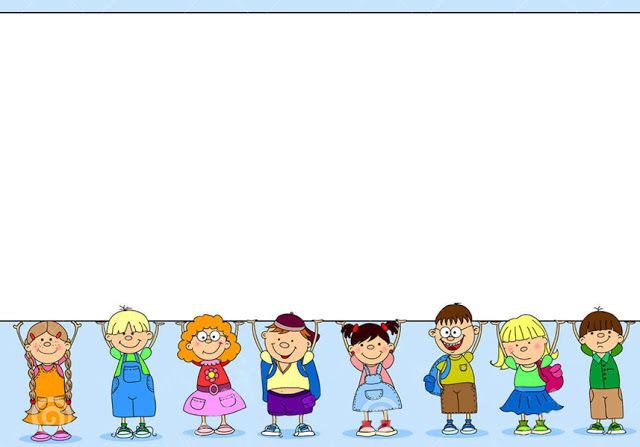 TRƯỜNG TIỂU HỌC SÀI ĐỒNG
Bài giảng môn: TOÁN 
                 Lớp: 4
                Tuần: 15
Chia hai số 
có tận cùng là các chữ số 0.
GV: Nguyễn Thị Bích Thủy
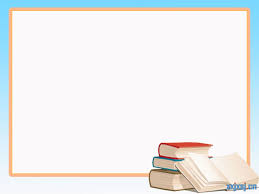 KHỞI ĐỘNG:
1. ChuyÓn mçi phÐp chia sau ®©y thµnh phÐp chia mét sè chia cho mét tÝch råi tÝnh
a) 60  :  12  =
60 : ( 6 x 2)
= 60 : 6 : 2
= 10 : 2 = 5
b) 80 :  40  =
80 : ( 8 x 5) 
= 80 : 8 : 5
= 10 : 5 = 2
2. Khi chia một số cho một tích ,
 ta làm thế nào?
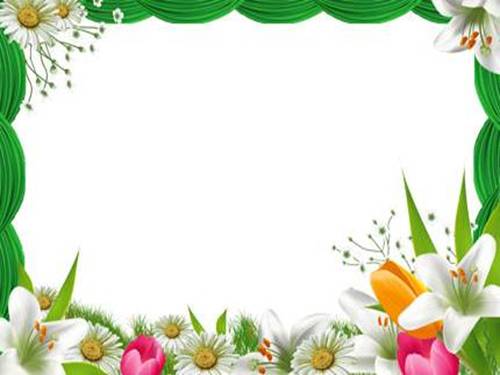 Thứ hai ngày 13 tháng 12 năm 2021.
Toán
Chia hai số 
có tận cùng là các chữ số 0.
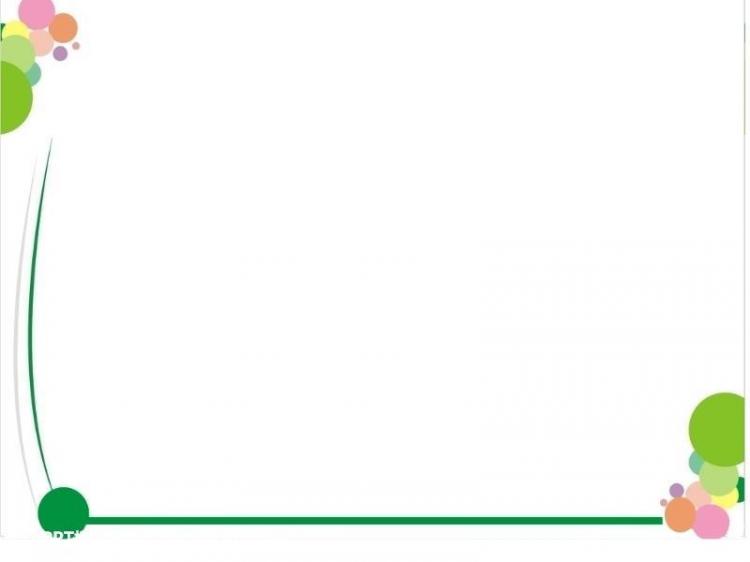 Mục tiêu:

- Biết cách thực hiện phép chia hai số có tận cùng là các chữ số 0.

- Áp dụng để tính nhẩm.
1) Trường hợp số bị chia và số chia 
đều có một chữ số 0 ở tận cùng.
* Ví dụ 1:   320   :  40  =  ?
Áp dụng cách chia một số cho một tích
320 : 40
= 320 : (10 x 4)
                    = 320 : 10 : 4
                    = 32   :  4
                    =  8
320
40
8
0
Vậy  320 : 40  =  8
Nhận xét: 320 : 40
= 32 : 4
Khi thực hiện phép chia 320  :  40, ta có thể cùng xóa một chữ số 0 ở tận cùng của số chia và số bị chia, rồi chia như thường.
:
2) Trường hợp số chữ số 0 ở tận cùng của số bị chia nhiều hơn số chia.
* Ví dụ 2:   32000  :  400  =  ?
32000  :  400
= 32000: (100 x 4)
                    = 32000 : 100 : 4
                    = 320   :  4
                    =  80
400
32000
0
0
0
8
0
Vậy  32000 : 400  =  80
= 320 : 4
Nhận xét: 32000 : 400
Khi thực hiện phép chia 32000 :  400, ta có thể cùng xóa hai chữ số 0 ở tận cùng của số chia và số bị chia, rồi chia như thường.
- Khi thực hiện phép chia hai số có tận cùng là các chữ số 0 ta có thể làm thế nào?
GHI NHỚ
Khi thực hiện phép chia hai số có tận cùng là các chữ số 0, ta có thể cùng xóa một, hai, ba,…chữ số 0 ở tận cùng của số chia và số bị chia, rồi chia như thường
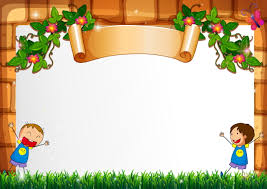 LUYỆN TẬP
Bài 1. Tính:
     a)  420 : 60                       b) 85000 : 500
          4500 : 500                        92000 : 400
Bài1. Tính:
a) 420 : 60
4500 : 500
500
60
420
4500
0
0
9
7
92000 : 400
b) 85000 : 500
400
500
92000
85000
2
1
3
0
2
5
3
7
1
0
0
0
0
0
0
0
Bài 2. Tìm x
   a)  x x 40 = 25 600
b) x x 90 = 37 800
x       =  37 800 : 90
          x      =    420
x      = 25 600 : 40
                 x      =    640
Muốn tìm thừa số chưa biết  ta lấy tích chia cho thừa số đã biết
Bài 3. Người ta dự định xếp 180 tấn hàng lên các toa xe lửa. Hỏi :
a. Nếu mỗi toa xe chở được 20 tấn hàng thì cần mấy toa xe loại đó?
b. Nếu mỗi toa xe chở được 30 tấn hàng thì cần mấy toa xe loại đó ?
Tóm tắt:

a. 20 tấn    :     1 toa
    180 tấn  : ...... toa?

b. 30 tấn    :     1 toa
    180 tấn : ....... toa?
Giải:
a. Nếu mỗi toa xe chở 20 tấn hàng thì cần số toa xe là:
    180 : 20 = 9 ( toa )
b. Nếu mỗi toa xe chở 30 tấn hàng thì cần số toa xe là:
     180 : 30 = 6 ( toa )
            Đáp số: a) 9 toa xe   
                          b) 6 toa xe
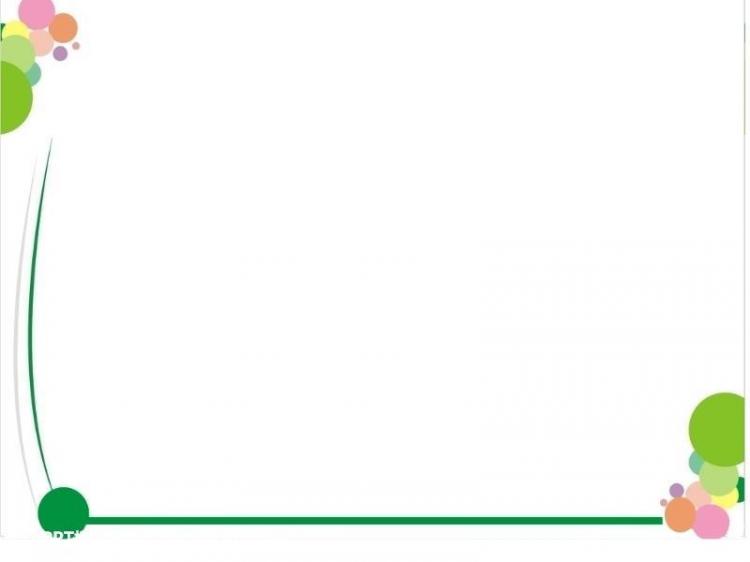 Mục tiêu:

- Biết cách thực hiện phép chia hai số có tận cùng là các chữ số 0.

- Áp dụng để tính nhẩm.
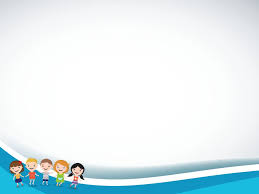 Dặn dò
Chuẩn bị bài: Chia cho số có hai chữ số